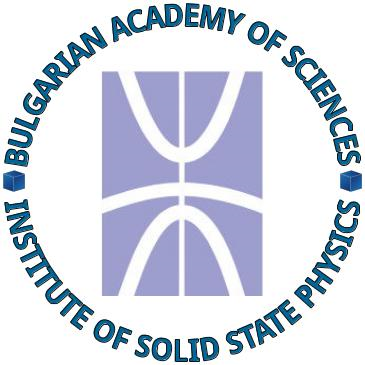 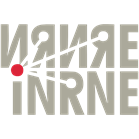 High robustness quantum random walk search algorithm with qudit Householder traversing coin
P. Danev 		H. Tonchev
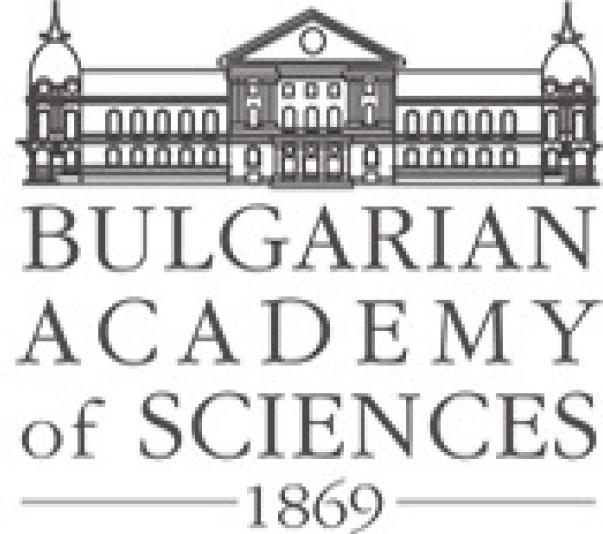 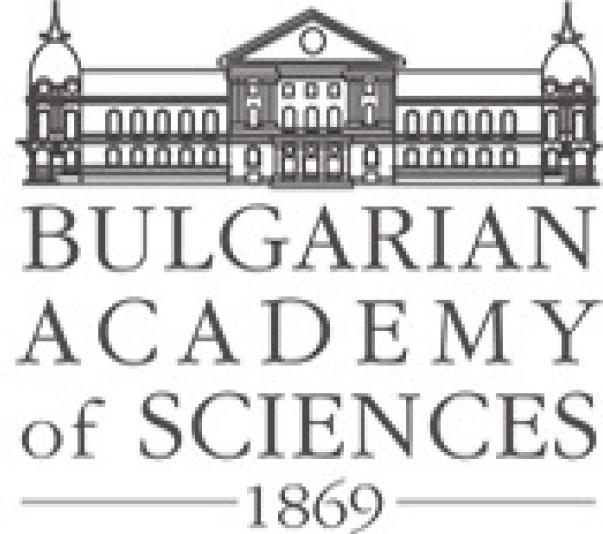 28/07/2022
Contents
Introduction
Discrete time quantum random walk search
An example 
Robustness of QRWS with modified coin
Modification of the walk coin
Improvement of algorithm’s stability
Robustness of QRWS with Qudit Coin
Qubits vs Qudits
QRWS with Qudit coin
Measuring the stability of the algorithm
Robustness analysis including both coin parameters
Relative stability of QRWS algorithm
Conclusion
ECAMP14
Petar Danev & Hristo Tonchev
12/21/2022
2
Introduction
12/21/2022
3
Petar Danev & Hristo Tonchev
Discrete time quantum random walk search
Discrete time quantum random walk search algorithm (DTQRWS) 
Uses quantum walk to find searched element in unordered database; 
Quadratically faster than the corresponding classical search algorithms.
Quantum random walk algorithm is large category of quantum algorithms. It is used in variety of quantum information topics:
quantum simulations; 
quantum algorithms; 
quantum cryptography.
12/21/2022
Petar Danev & Hristo Tonchev
4
Quantum Circuit Components
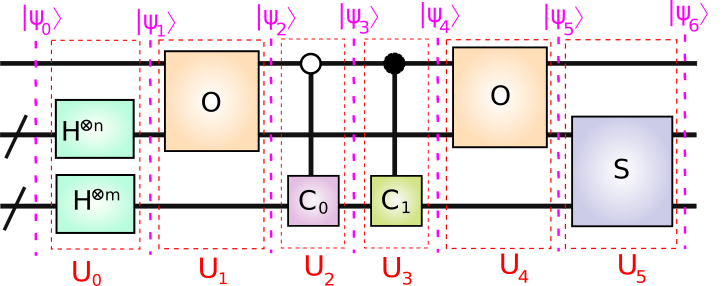 Initial State:
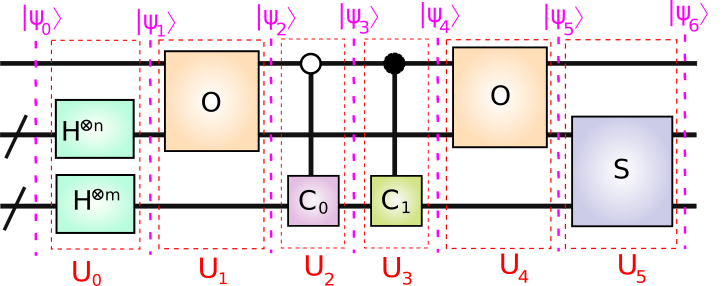 1) Applying Hadamard Gates:
2) Applying First Oracle
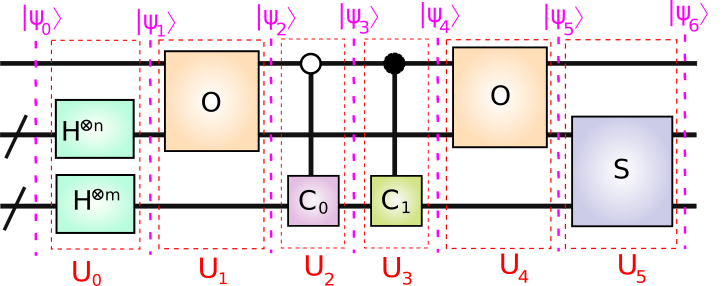 3) Applying Traversing Coin
4) Applying Marking Coin
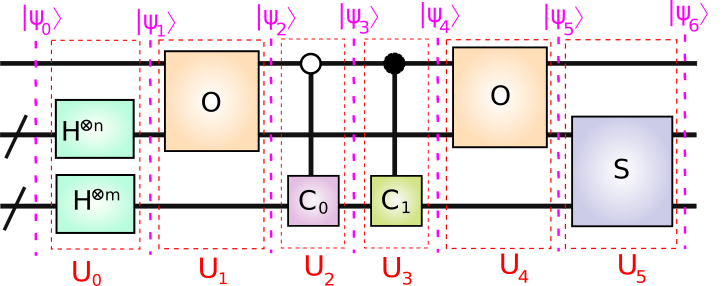 5) Applying Second Oracle
6) Applying Shift Operator
7) Measurement of the node register
Example
Example For Coin Size 2, solutions {2}, for walk coin is used Hadamard gate and for marking coin is used -I
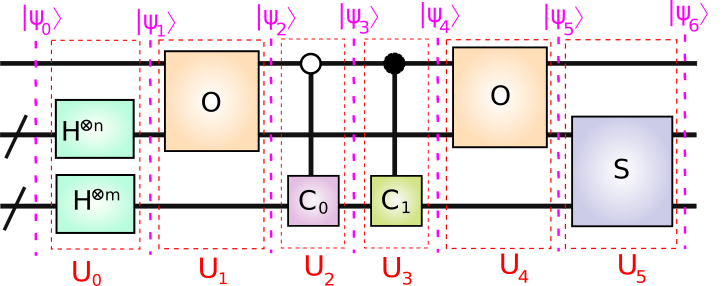 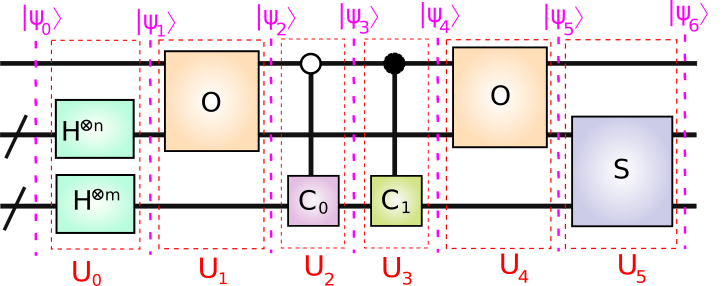 Robustness of QRWS with modified coin
12/21/2022
12
Petar Danev & Hristo Tonchev
Modification of the walk coin
We study the following walk coin:
Both Generalized Householder reflection and phase gate can be done efficiently in some physical Quantum circuit implementations like the ion traps.
Petar Danev & Hristo Tonchev
13
12/21/2022
Monte Carlo simulations of the algorithm
Two qubit coin
One qubit coin
Three qubit coin
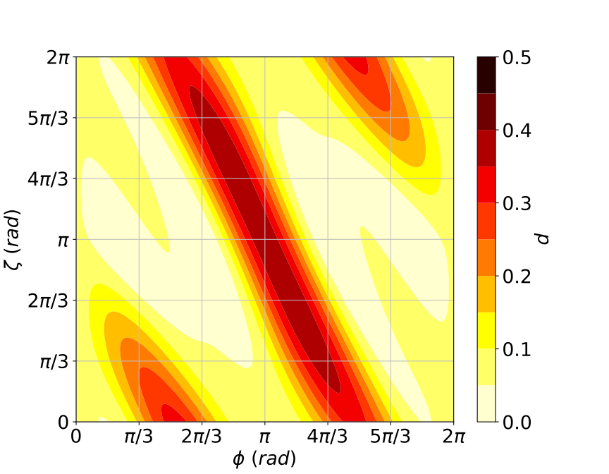 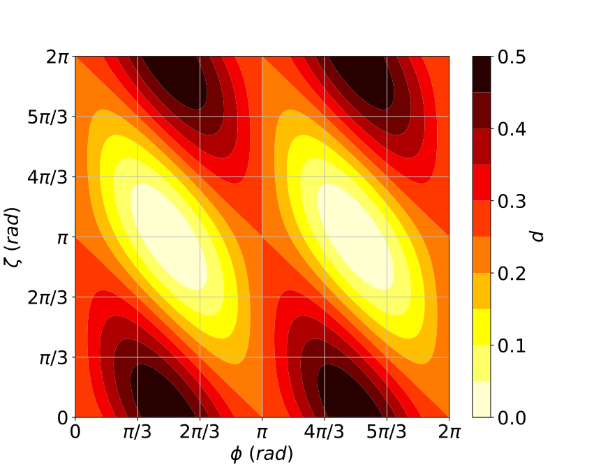 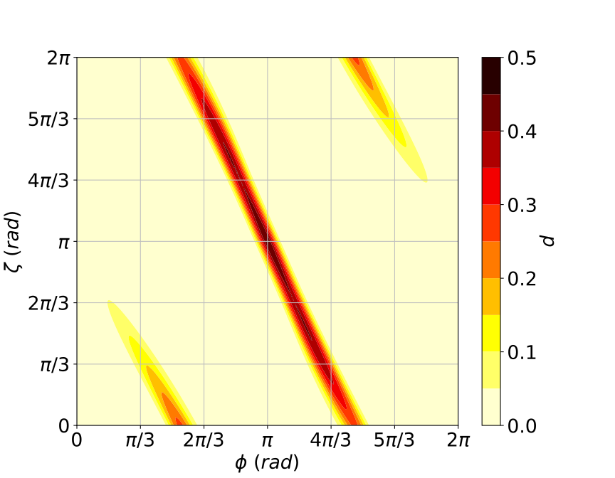 12/21/2022
Petar Danev & Hristo Tonchev
14
Robustness of 𝑝(ζ,𝜙)
Different functions ζ(𝜙) were fitted to MC data points, to find the one that makes the algorithm as robust as possible
12/21/2022
Petar Danev & Hristo Tonchev
15
Improvement of algorithm’s stability
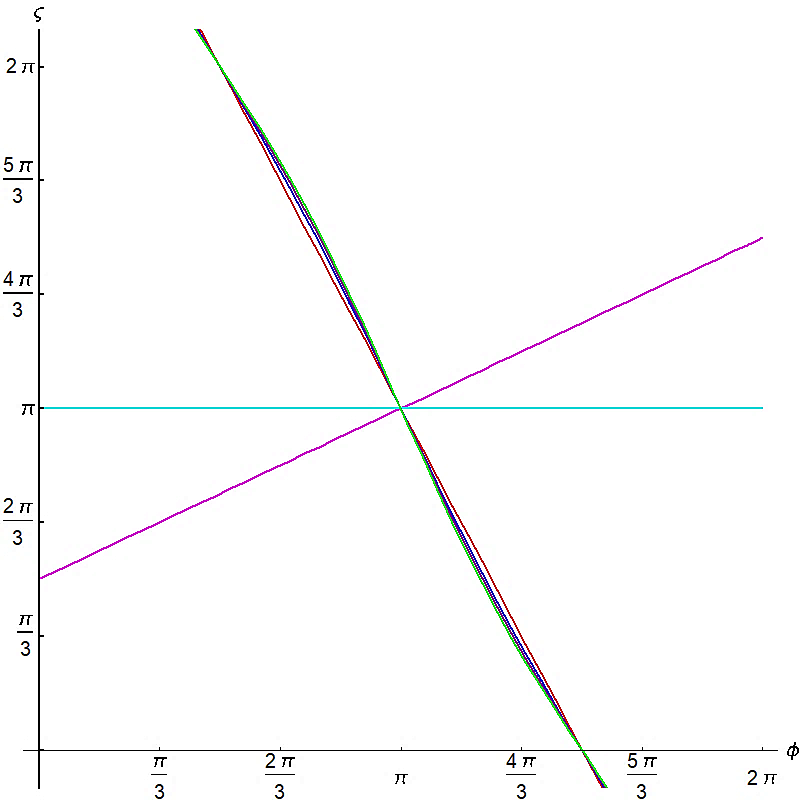 Examples for linear functions:
Nonlinear functions:
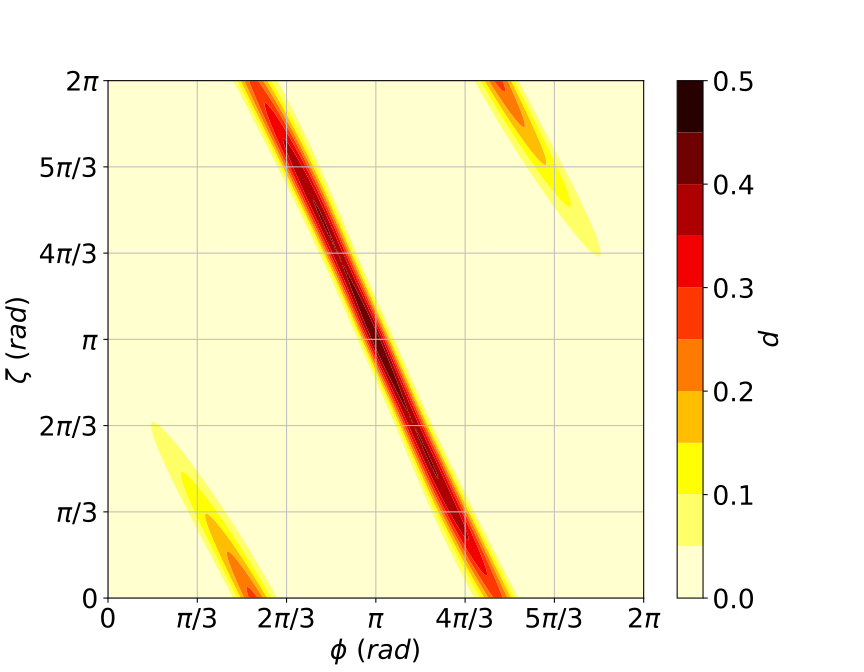 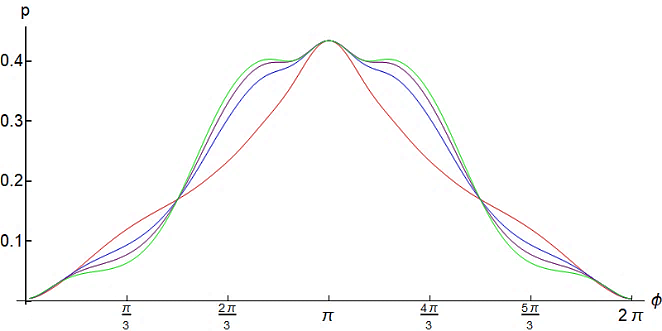 12/21/2022
Petar Danev & Hristo Tonchev
16
Robustness of QRWS with Qudit Coin
12/21/2022
Petar Danev & Hristo Tonchev
17
Qubits vs Qudits
Qudits can be implemented by using any system with d levels, e.g. hyperfine states of one split level due to external electric or magnetic field. All those levels should be metastable.
Qudits can be implemented with ion trap.
One qubit can be any two level quantum system:
Levels of electron in ions;
Spins of quantum dots;
Others.
Qubit coin register can have only power of two number of states –
2; 4; 8; 16; 32…
Often transitions between levels are made by using ancilla state.
12/21/2022
Petar Danev & Hristo Tonchev
18
Advantages of using Qudits
Using qudits instead of qubits gives various advantages for the quantum algorithms:
They are more robust against noise and give more dependable quantum computations;
The coin can have arbitrary dimension not only power of 2;
Allow us to make much more reliable extrapolations for quantum random walk search algorithm’s stability for larger coin sizes;
Increasing the size of the coin state space; 
More efficient construction of various quantum gates; 
New quantum error correction protocols.
12/21/2022
Petar Danev & Hristo Tonchev
19
QRWS with Qudit coin
MC simulations of the algorithm with different qudit size
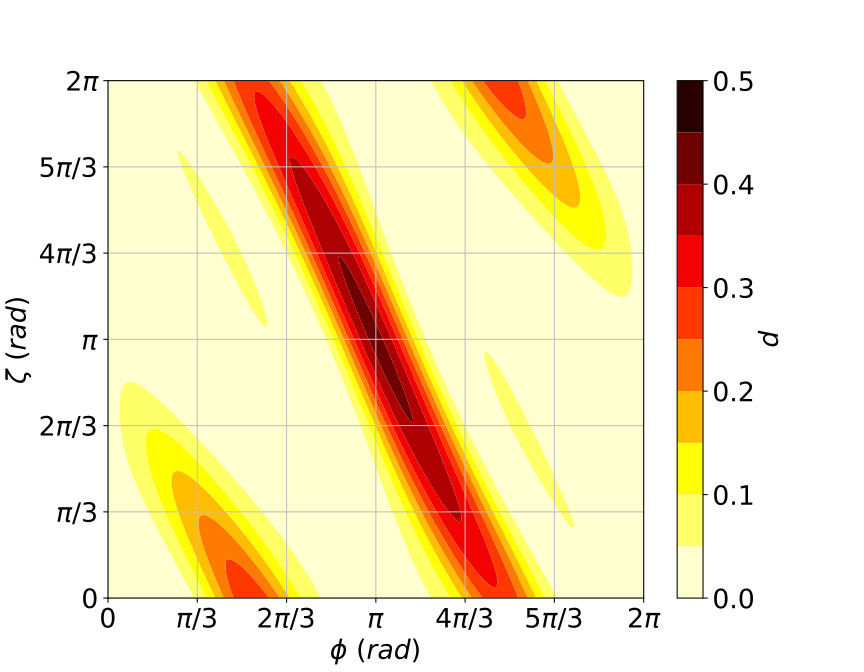 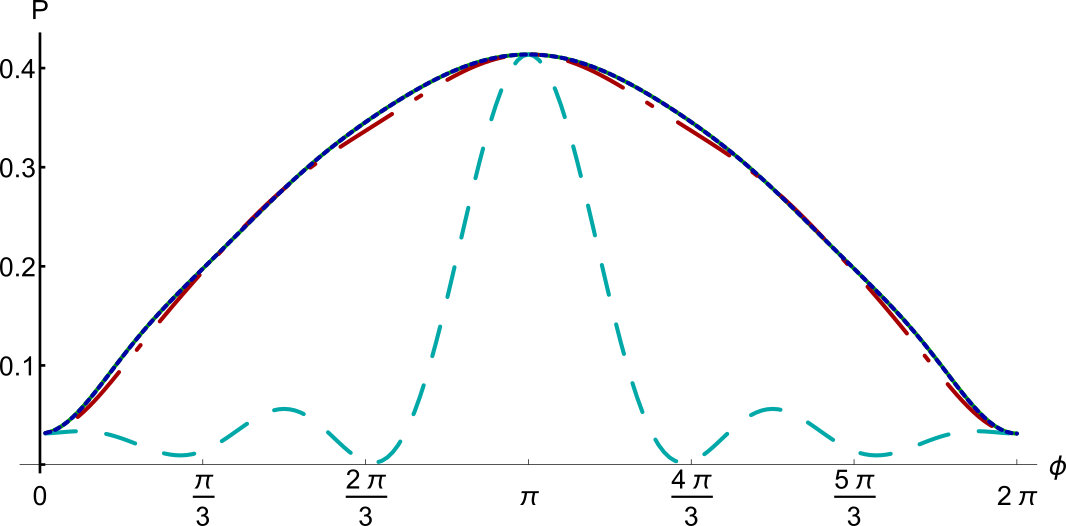 m=5
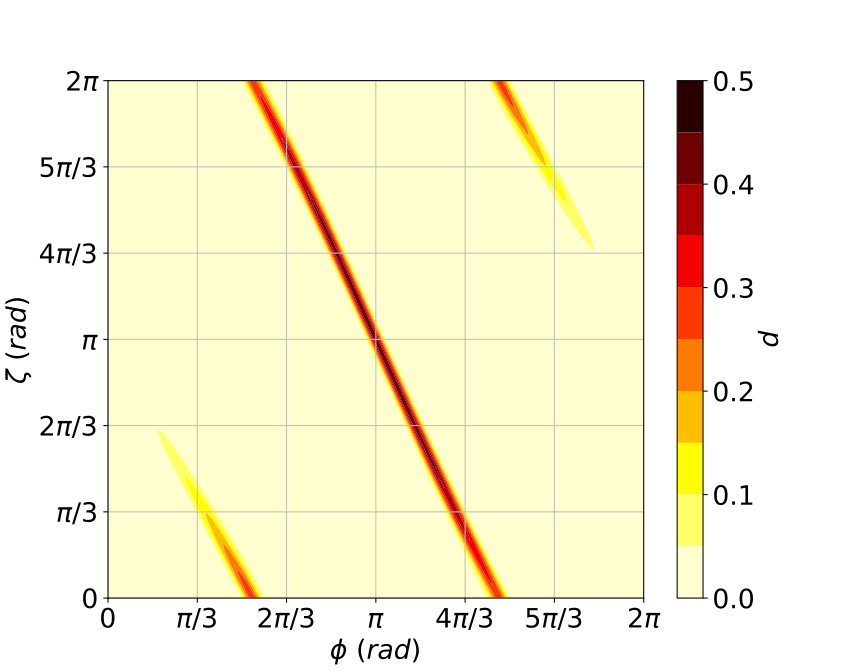 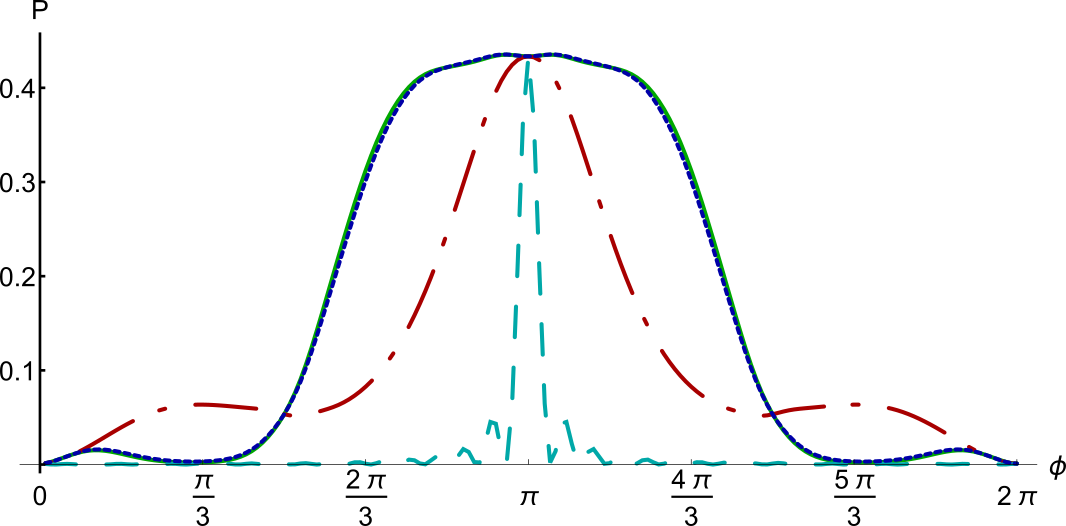 m=10
Petar Danev & Hristo Tonchev
12/21/2022
20
MC simulations with different qudit size
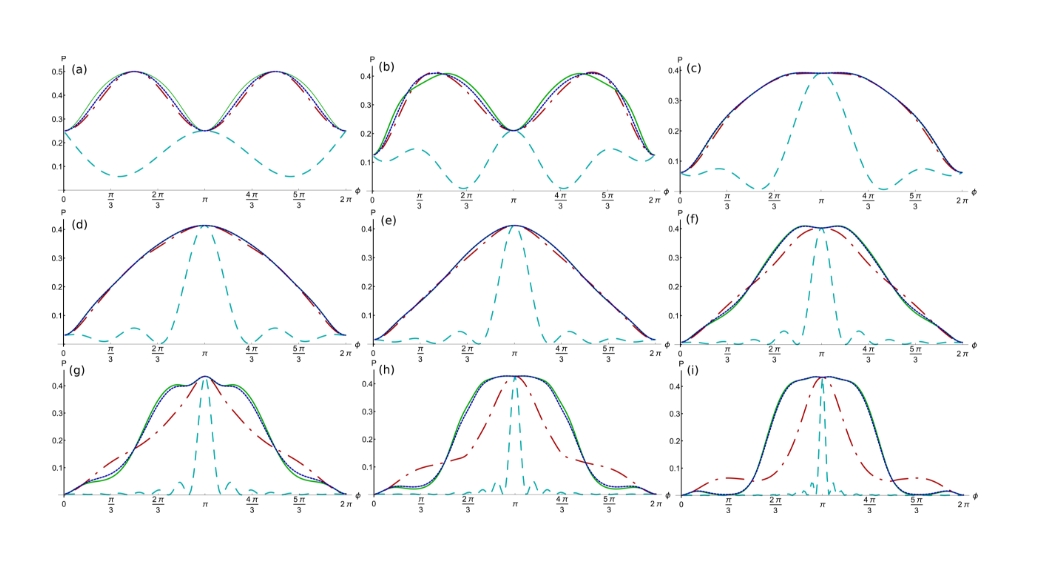 12/21/2022
Petar Danev & Hristo Tonchev
21
Machine learning assisted optimization
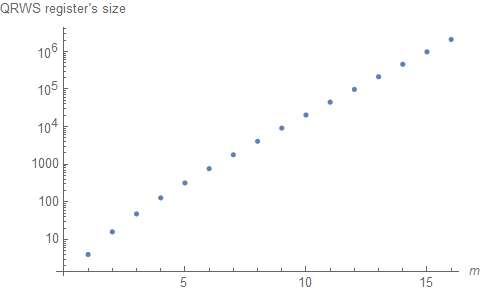 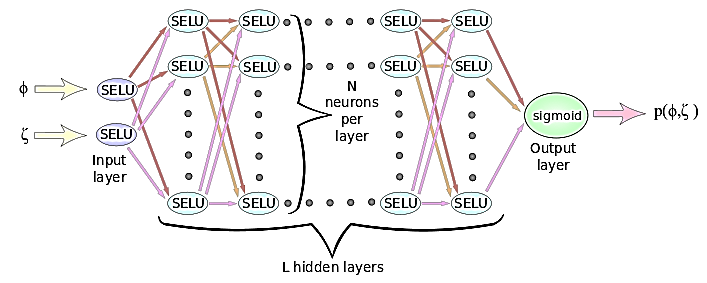 Register scaling
Dense feedforward DNN used for predictions
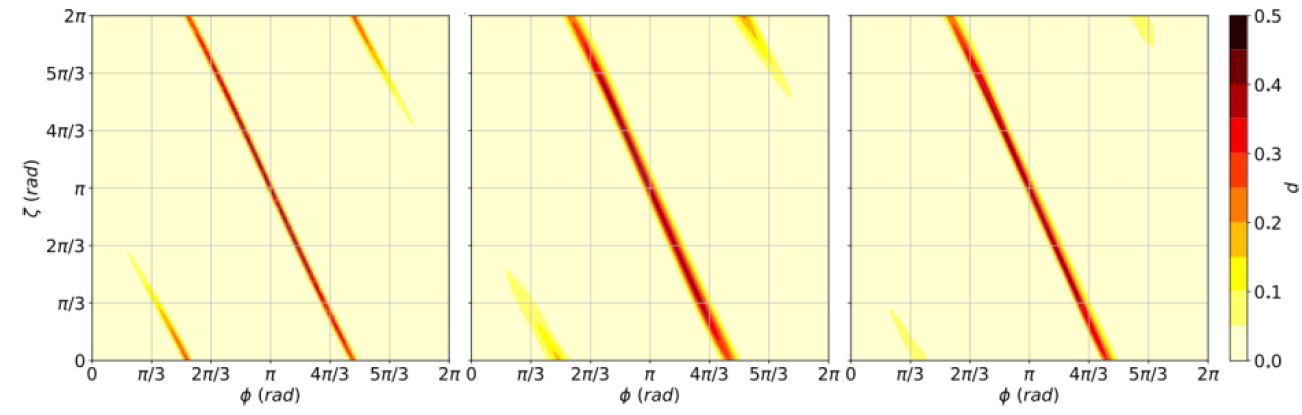 12/21/2022
Petar Danev & Hristo Tonchev
22
Augmenting data by machine learning
Interpolation of data within the training area
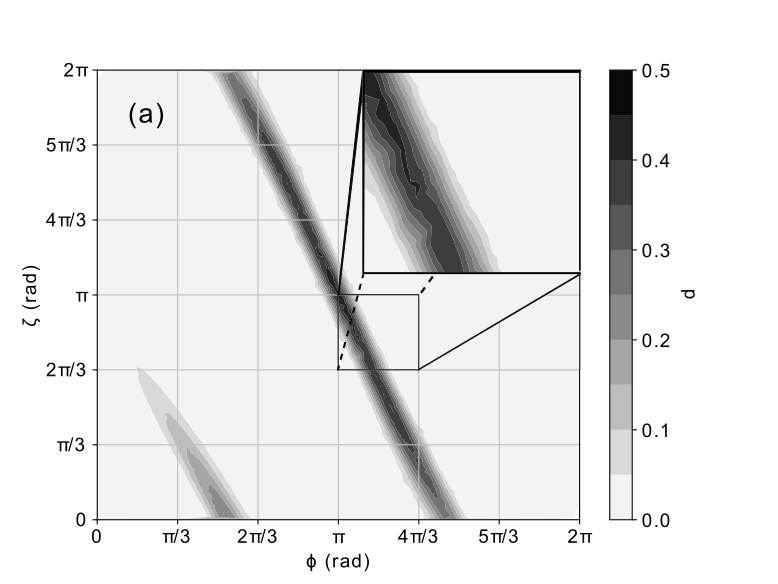 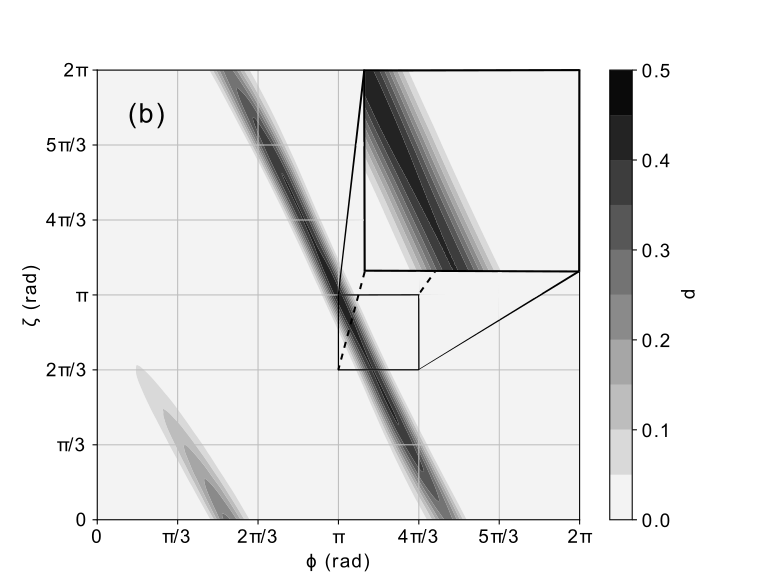 12/21/2022
Petar Danev & Hristo Tonchev
23
Stability interval for different ζ(𝜙)
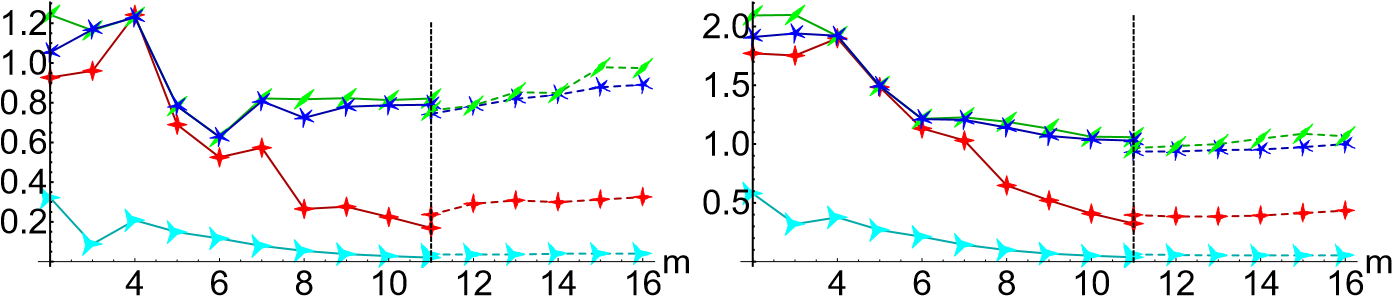 12/21/2022
Petar Danev & Hristo Tonchev
24
Study of the nonlinear parameter 𝛼 behavior
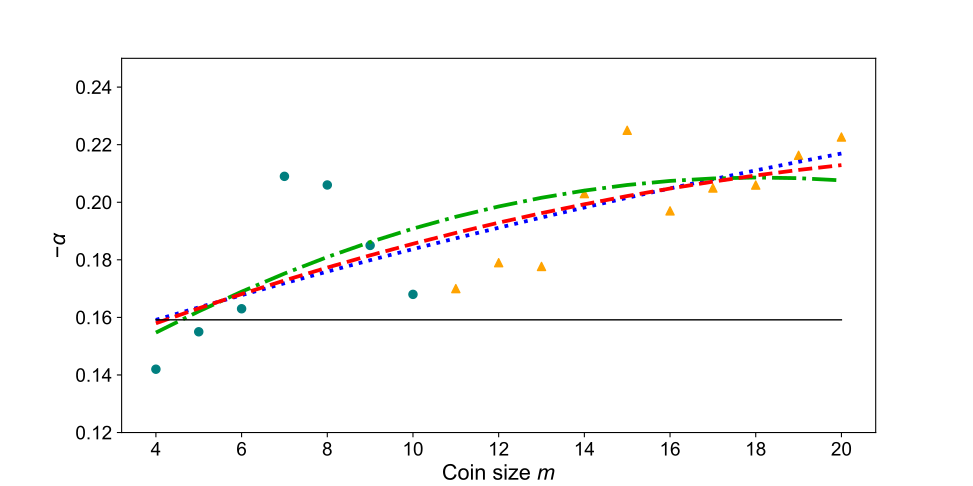 12/21/2022
Petar Danev & Hristo Tonchev
25
Robustness analysis including all coin parameters
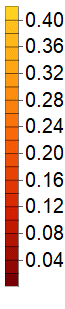 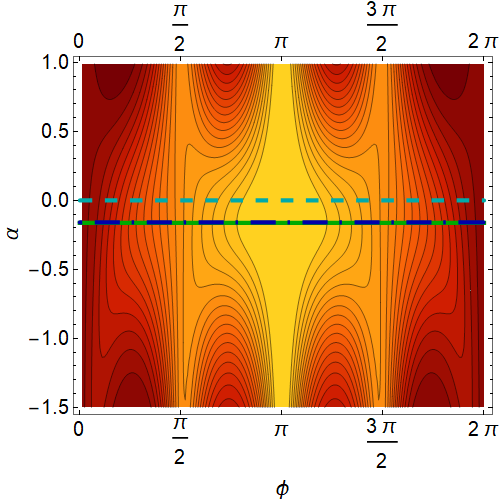 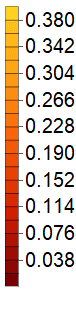 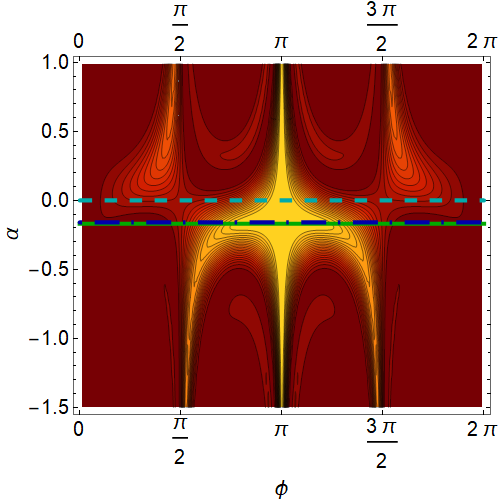 12/21/2022
Petar Danev & Hristo Tonchev
26
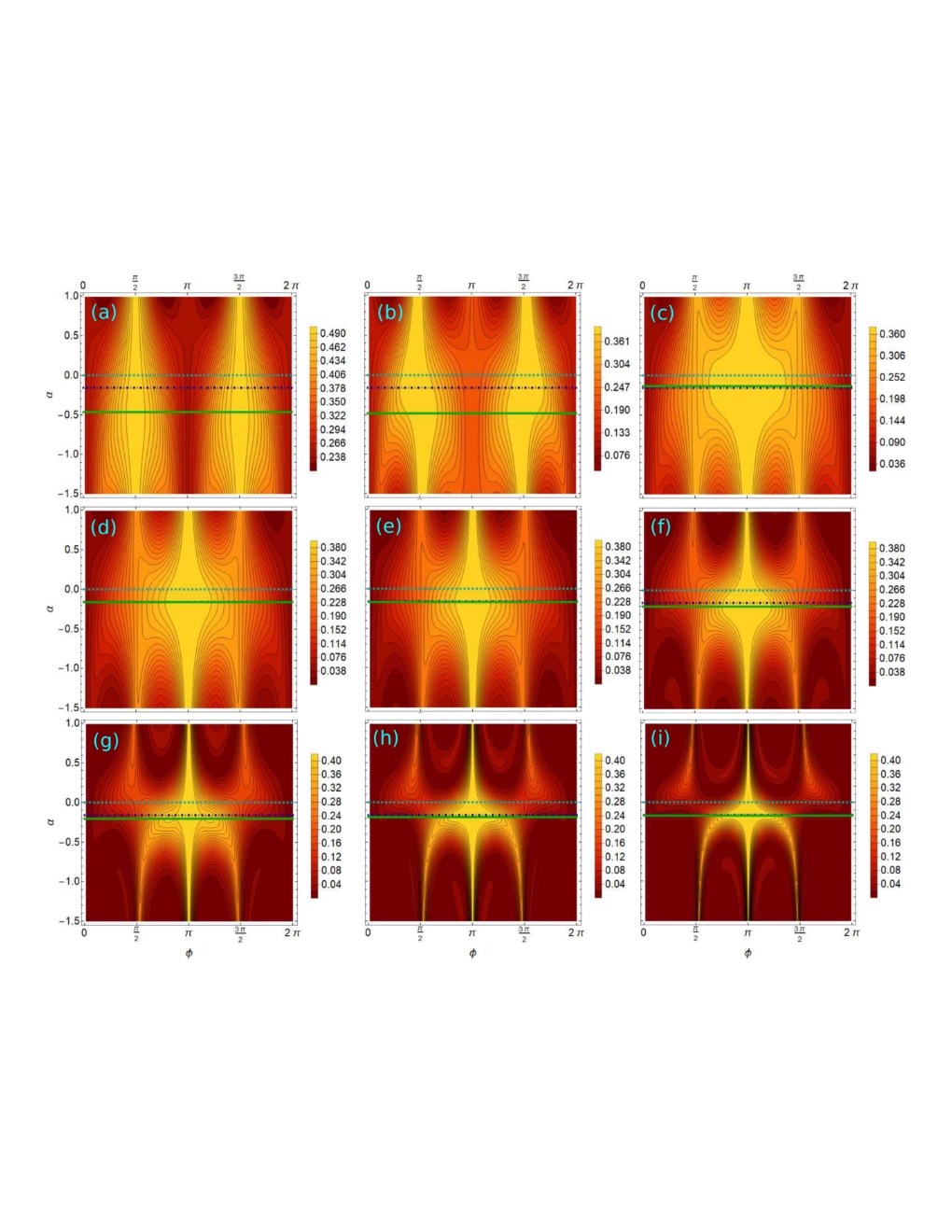 12/21/2022
Petar Danev & Hristo Tonchev
24
Root-mean-square deviation of p
m=10
m=5
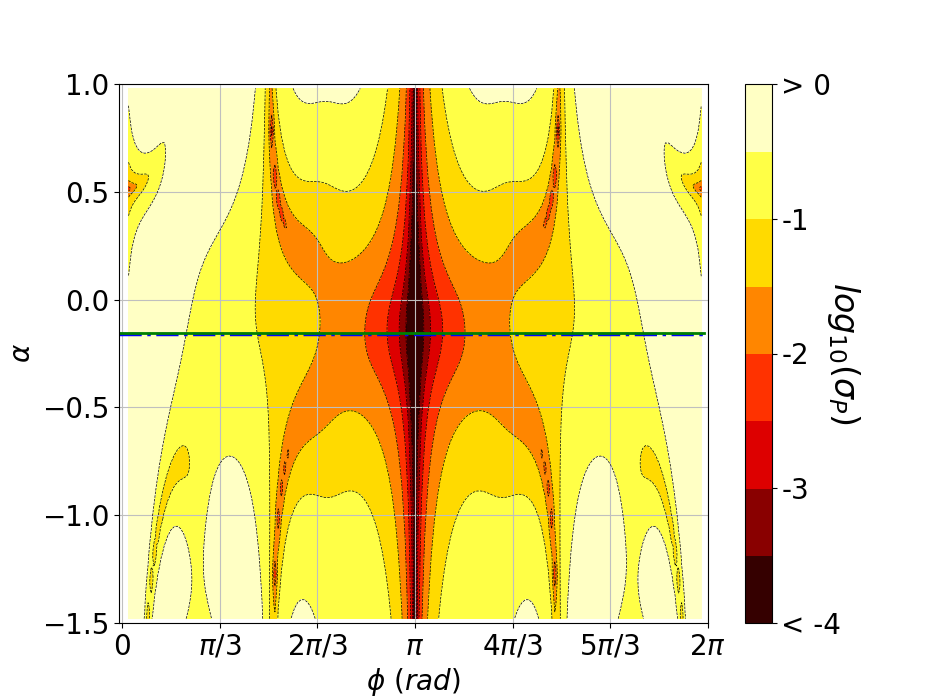 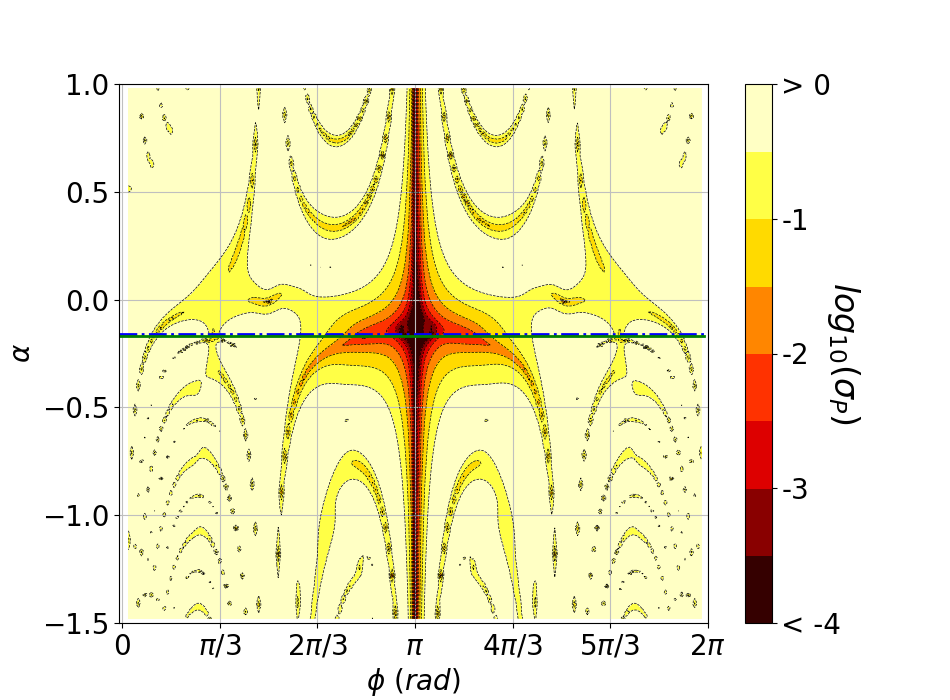 28
12/21/2022
Petar Danev & Hristo Tonchev
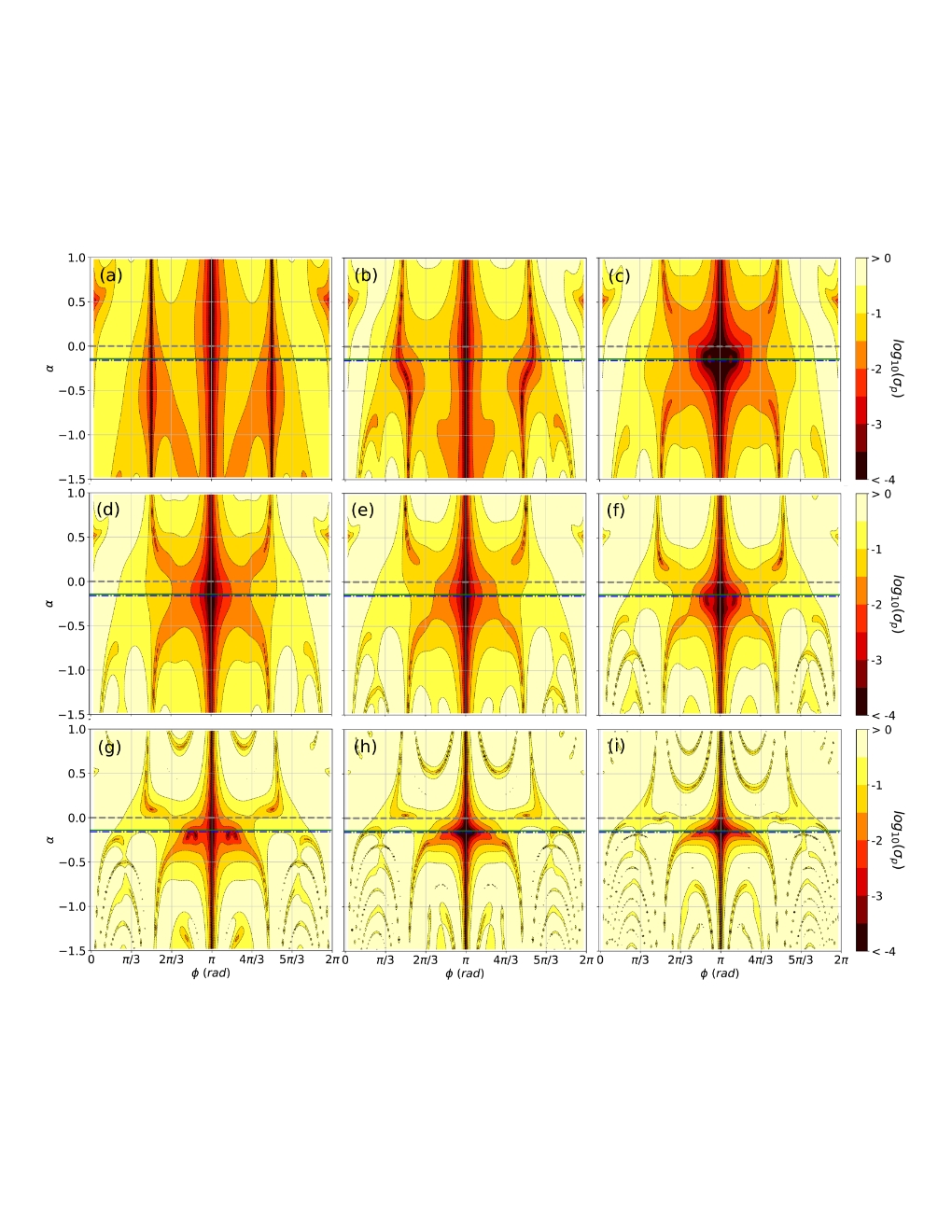 12/21/2022
Petar Danev & Hristo Tonchev
29
Comparison of stability between standard and optimized coin
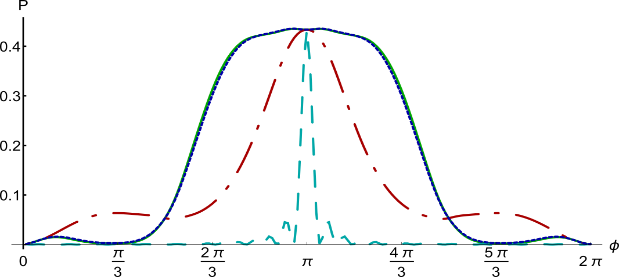 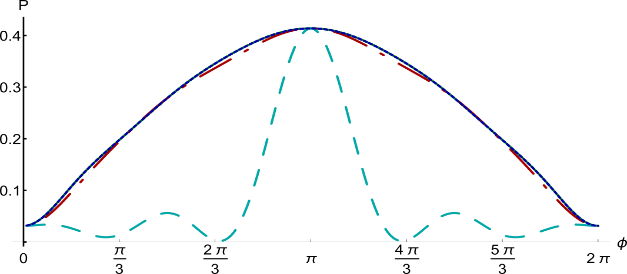 m=5
m=10
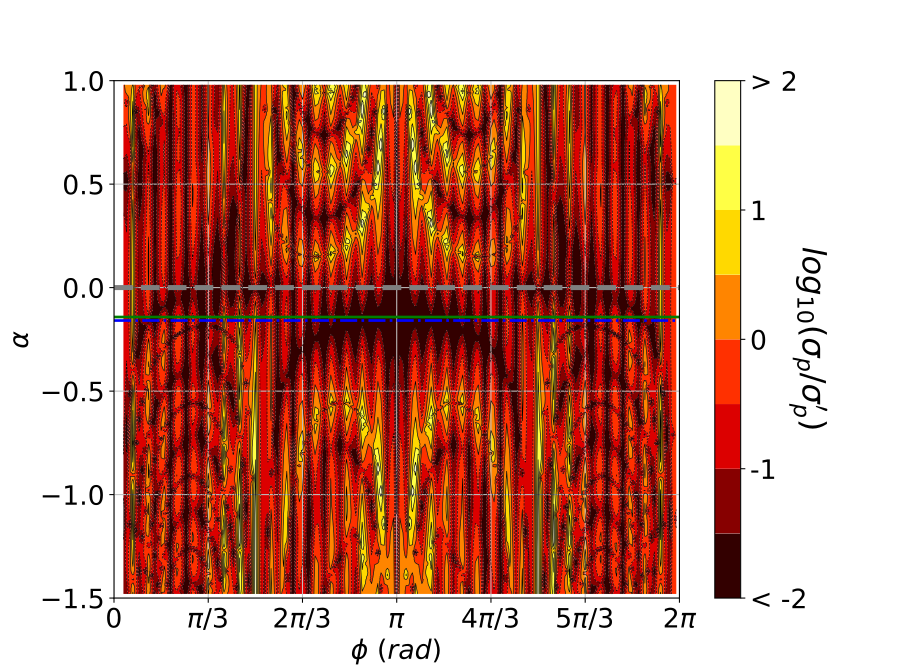 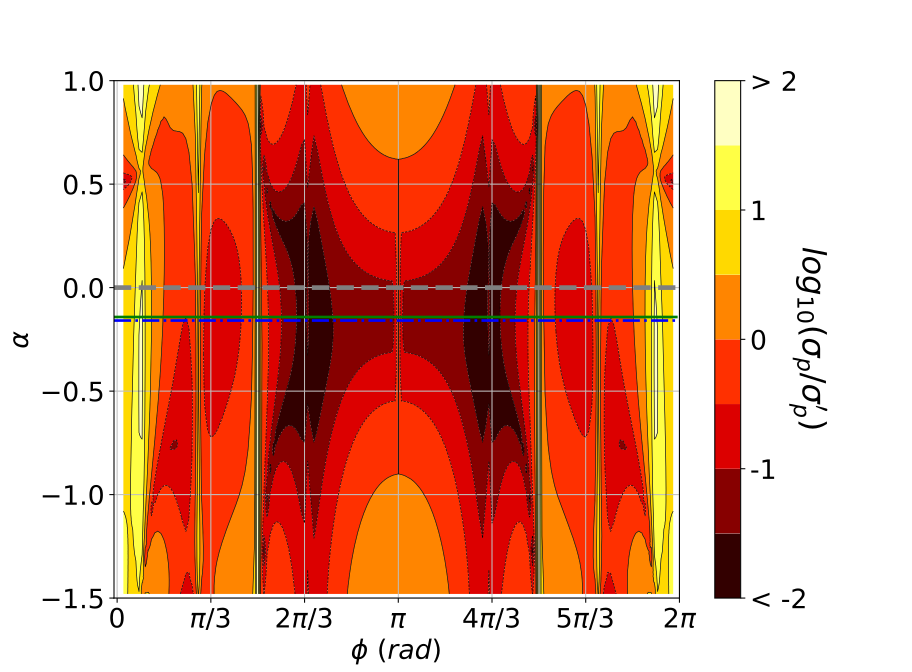 CENSORED
CENSORED
CENSORED
CENSORED
12/21/2022
Petar Danev & Hristo Tonchev
30
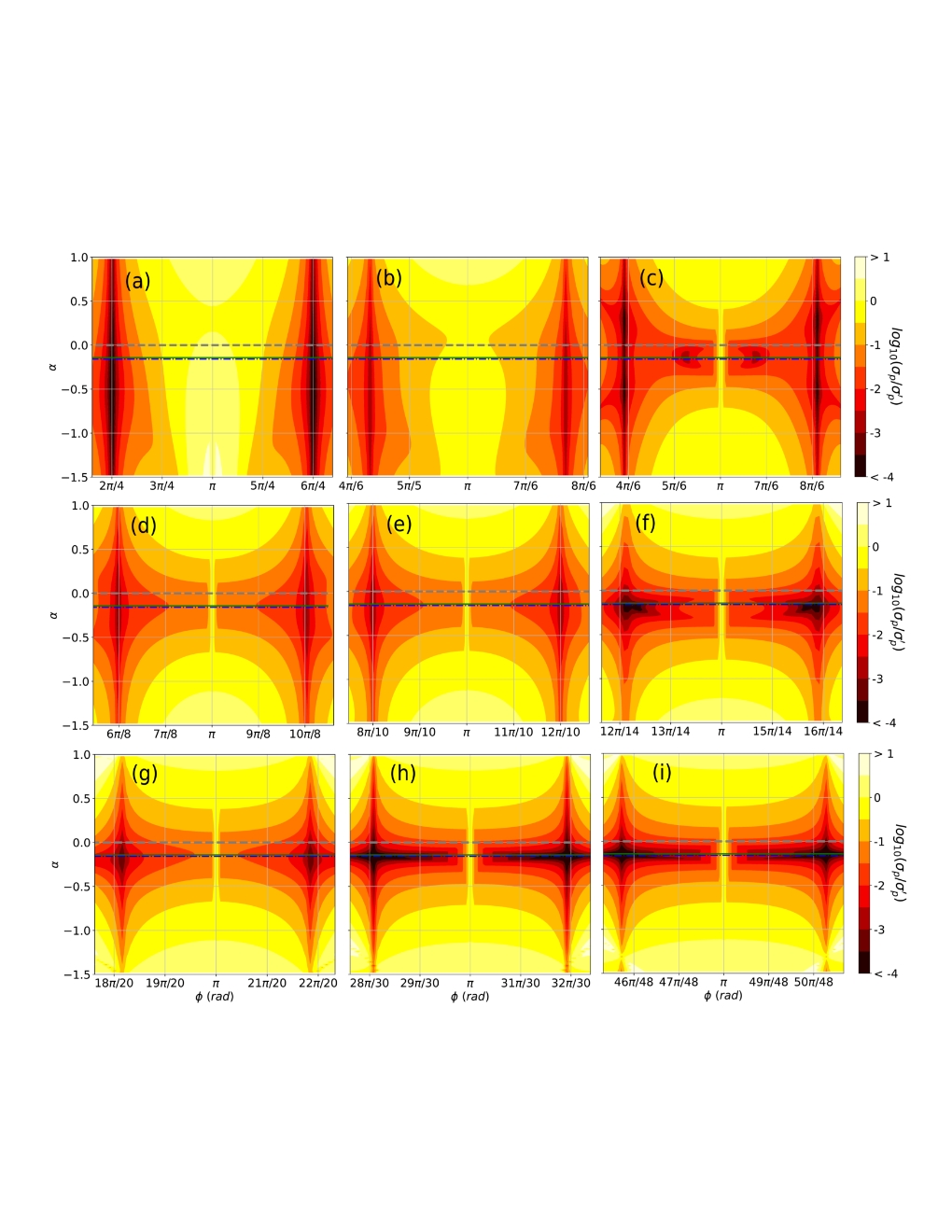 12/21/2022
Petar Danev & Hristo Tonchev
31
Conclusion
The discrete time quantum random walk search is quantum algorithm able to search in unordered database with arbitrary topology. It is quadratically faster than the corresponding classical search algorithms;
A modification of the algorithm with walk coin constructed by Generalized Householder reflections and a phase gate could be made extremely robust to deviations in the coin parameters if a proper relations between the parameters is maintained;
Using qudits for walk coin register give the possibility to increase even more algorithm’s stability;
Quantitative numerical analysis of quantum random walk search algorithm’s robustness to all coin parameters have been done;
With Monte Carlo and machine learning methods we made predictions for the stability of algorithm’s implementation with larger coin size.
12/21/2022
Petar Danev & Hristo Tonchev
32
ECAMP14
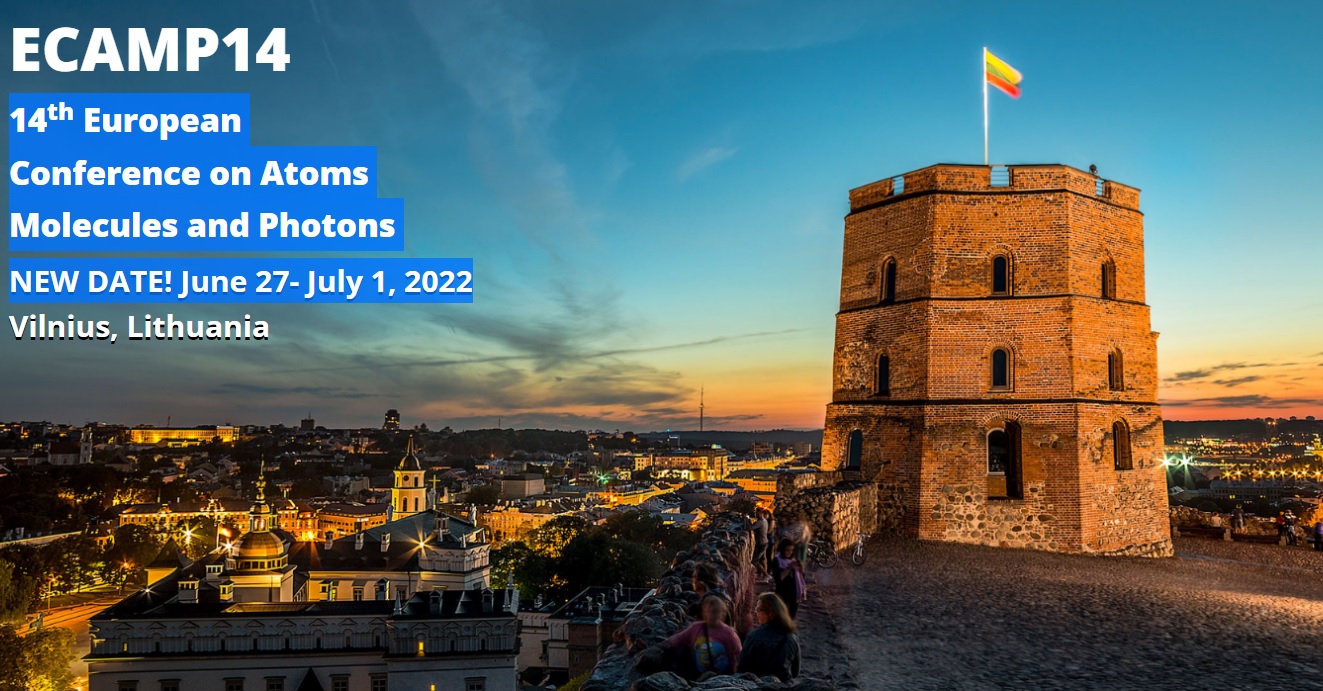 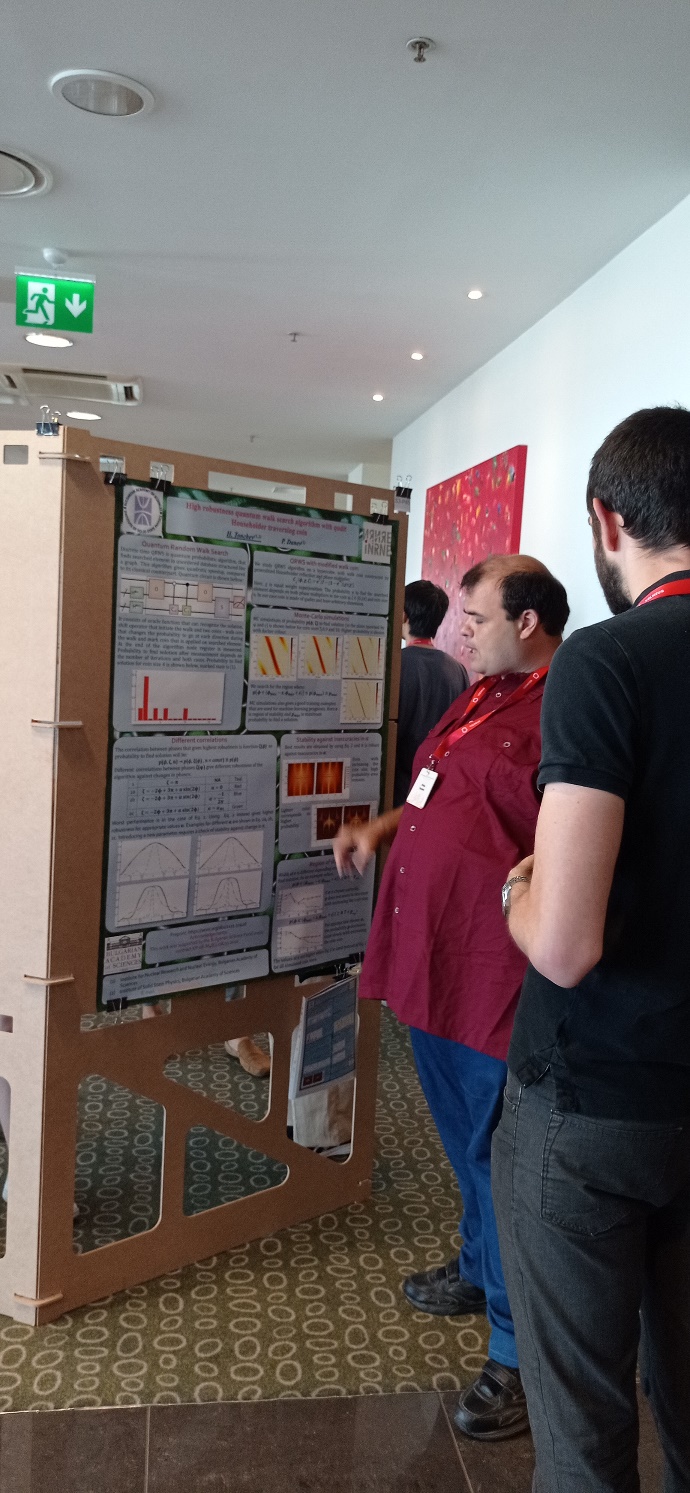 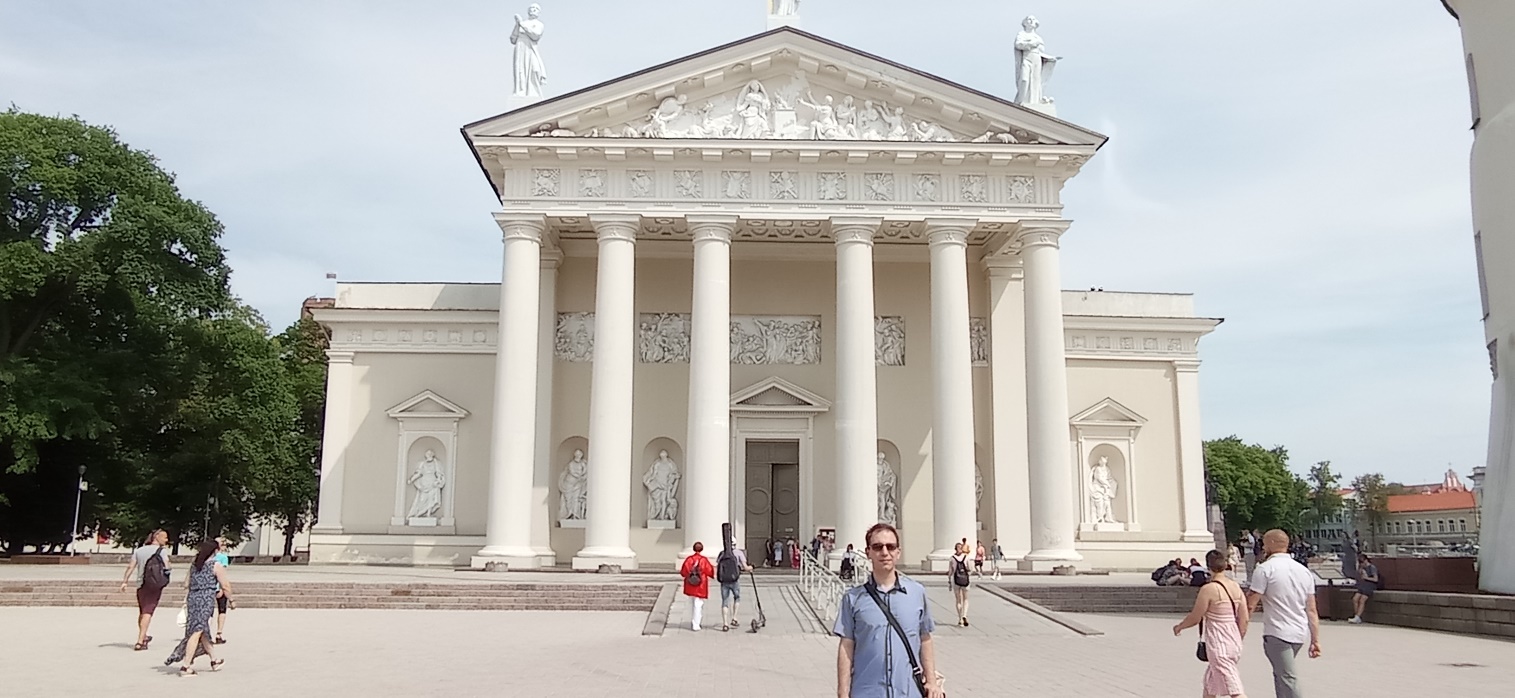 34
ECAMP14 at glance
More than:
260 participants from 20 countries
220 poster presentations
9 Plenary lectures and 50 lectures in two parallel sessions
Topics:
Atomic and Molecular spectroscopy
Quantum information and cavity QED
Fundamental physics, precision measurements and metrology
Photon induced processes
Highly charged ions
Rydberg atoms and ultra-cold plasmas and others
12/21/2022
Petar Danev & Hristo Tonchev
35
Quantum technologies for single molecular ions
Over the past years an impressive progress in the development of experimental methods which enable the control of single isolated quantum systems has been made
Molecules offer prospects as novel platforms for:
precise determinations of fundamental constants and their possible variations, 
new frequency standards and clocks, 
high-fidelity qubits for use in quantum information processing,
cold chemistry, etc.
(1) Molecular-ion quantum technologies, M Sinhal, S Willitsch, arXiv preprint arXiv:2204.08814
Precision spectroscopy of N2 +
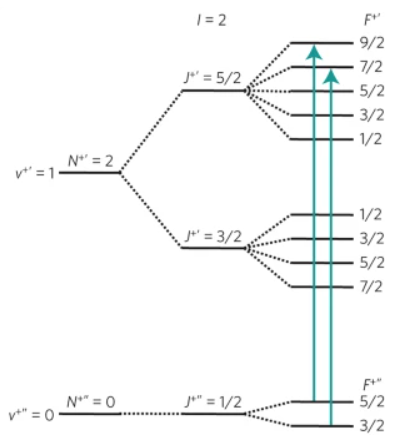 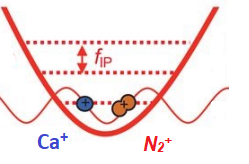 Trapping of singular nitrogen molecular ion together with Ca+.
Ca+ ions are used for:
Sympathetic cooling
Nondemolition state detection (2)
Electrical quadrupole transitions in 28N2 + (1)
(1) M. Germann, X. Tong, S. Willitsch, Observation of electric-dipole-forbidden infrared transitions in cold molecular ionsNature Physics 10 (11), 820-824 (2014) 
(2) M. Sinhal, Z. Meir, K. Najafian, G. Hegi and S. Willitsch, Quantum-nondemolition state detection and spectroscopy of single trapped molecules, Science 367, 1213 (2020).
Photoelectron momentum distribution of attosecond pulses – machine learning based parameter determination
Scattering of electrons with attosecond EM pulses
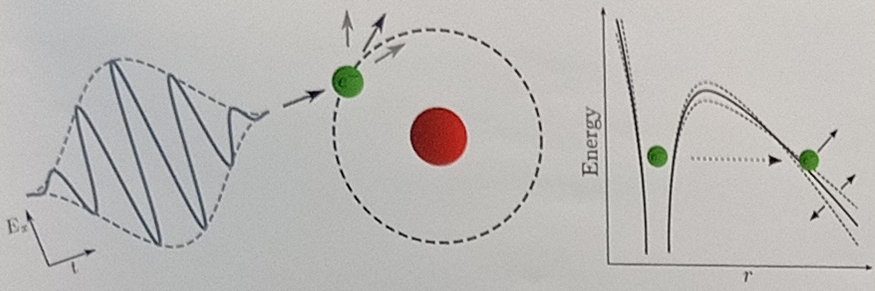 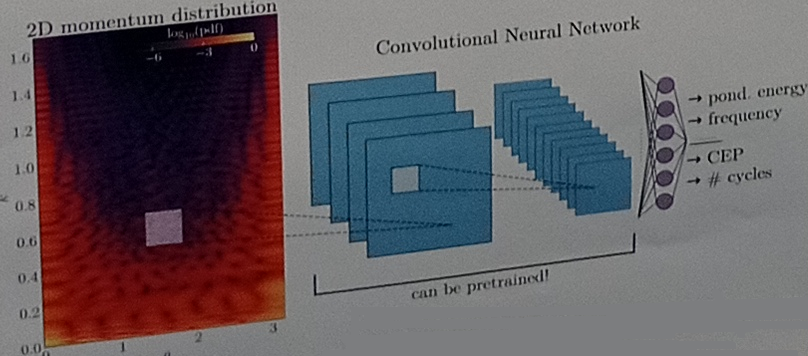 Ultrafast processes are strongly sensitive to pulse parameters wavelength,
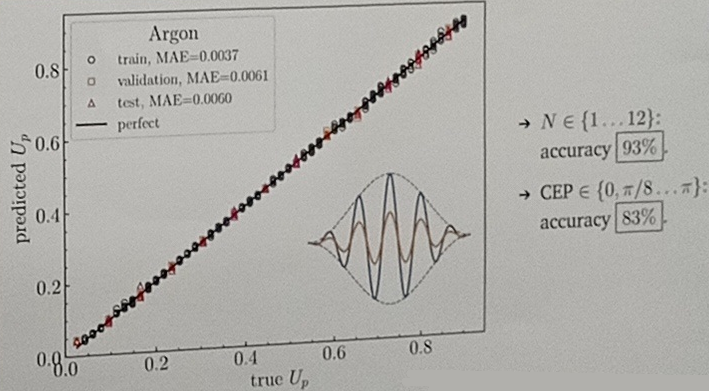 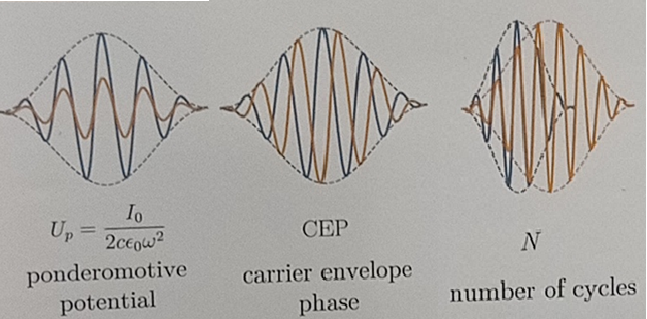 High accuracy of CNN ( > 99% for pulse intensity)
Twisted light 
(Structured light, Orbital Angular Momentum of light)
Applications:
Transfer huge quantities of data through optical fibers – Terabits per second; 
Use in quantum information;
Inducing high-order multipole transitions;
Angular momentum transfer,…
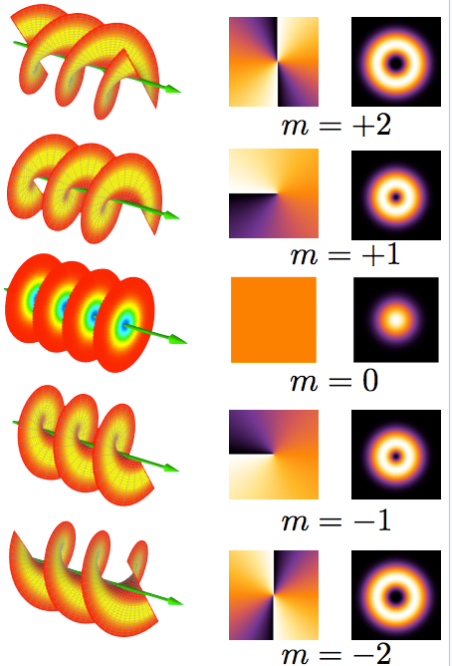 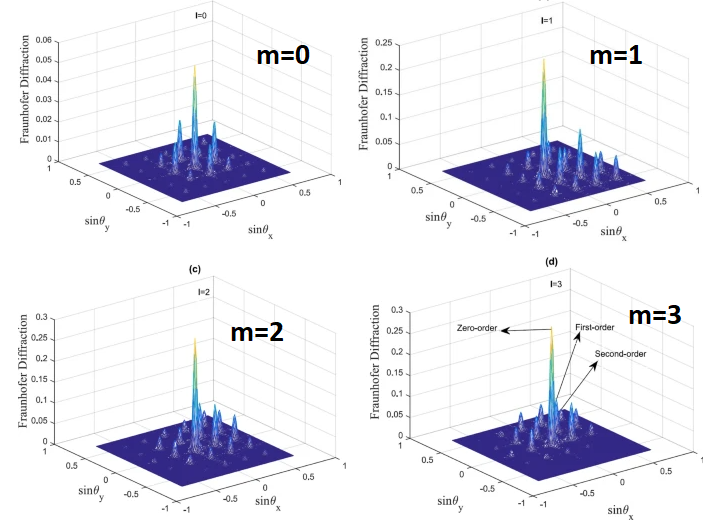 m – angular momentum of light,
optical vortex topological charge,
winding number
Asadpour, S.H., Kirova, T., Qian, J. et al. Azimuthal modulation of electromagnetically induced grating using structured light, Sci Rep 11, 20721 (2021).
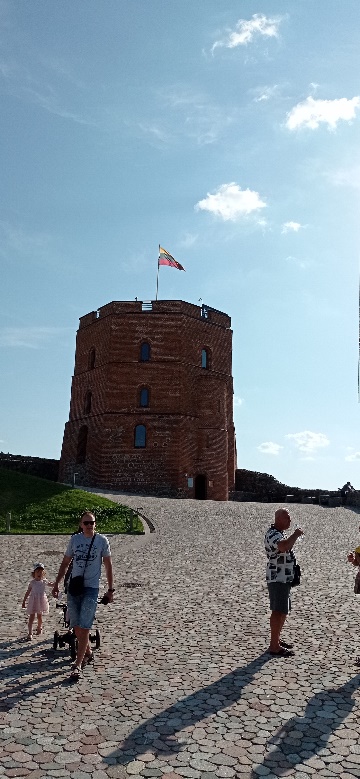 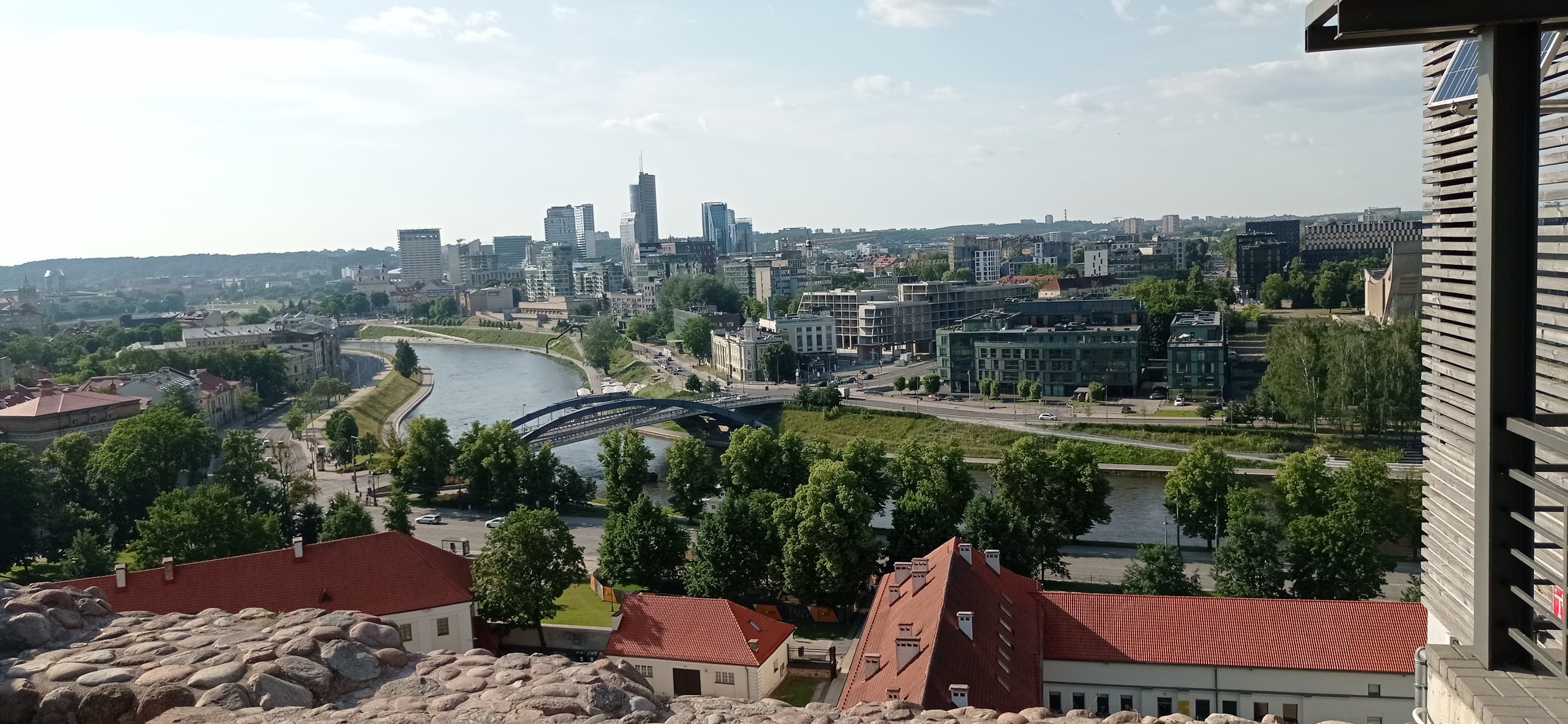 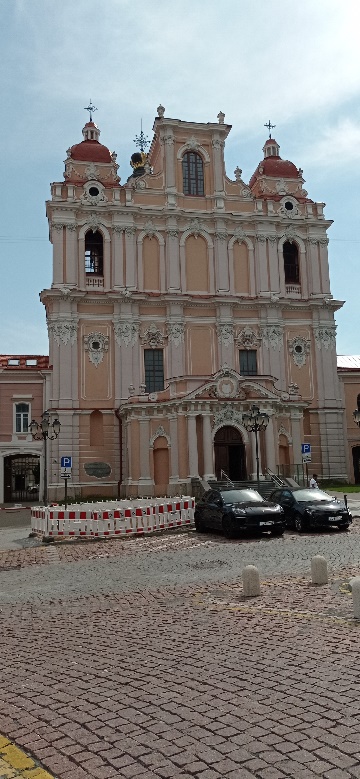 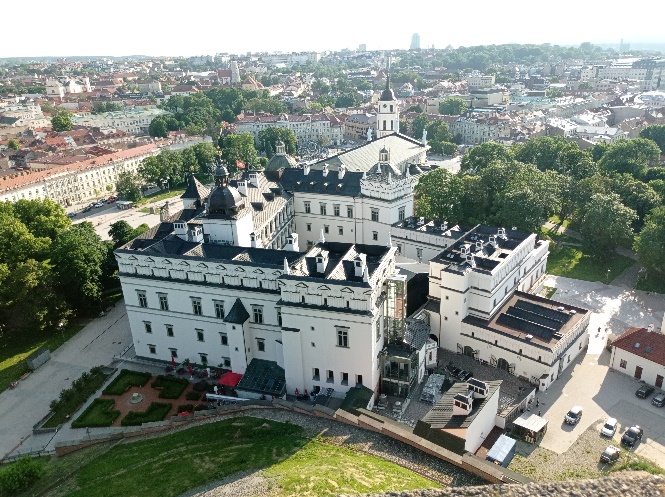 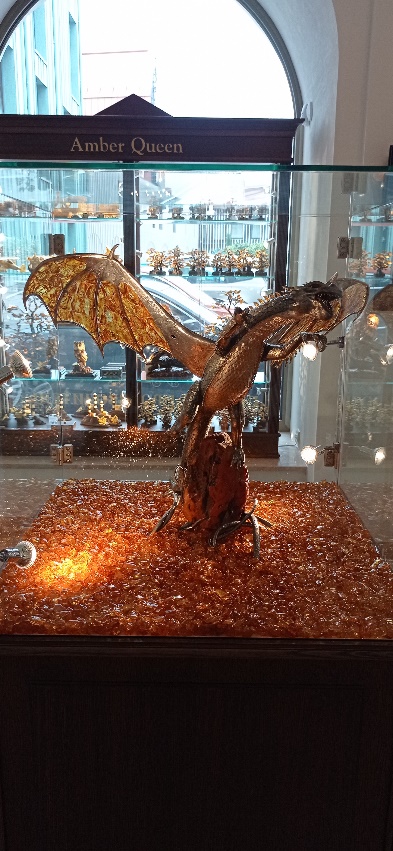 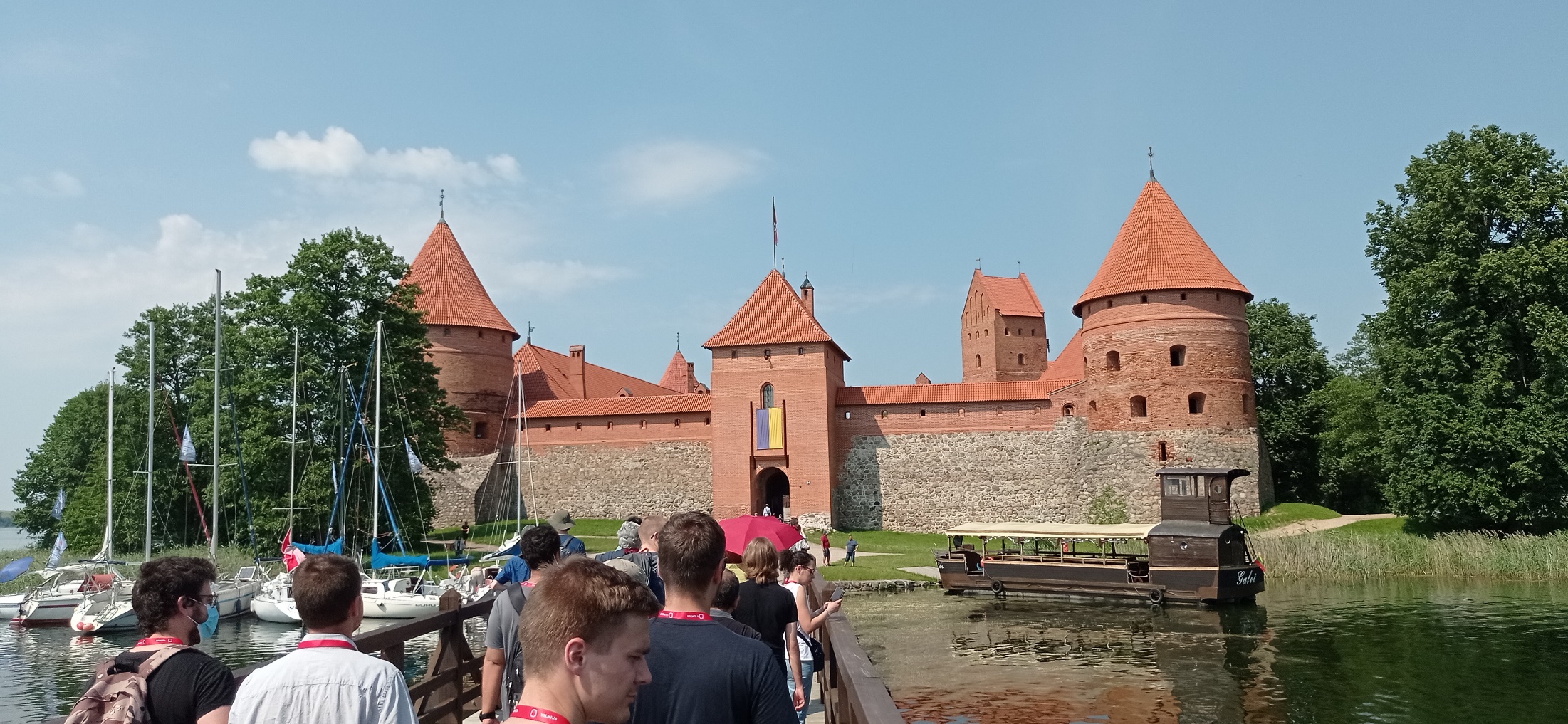 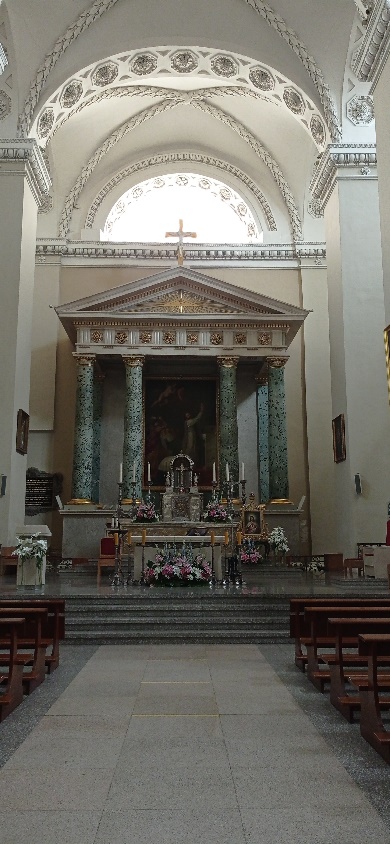 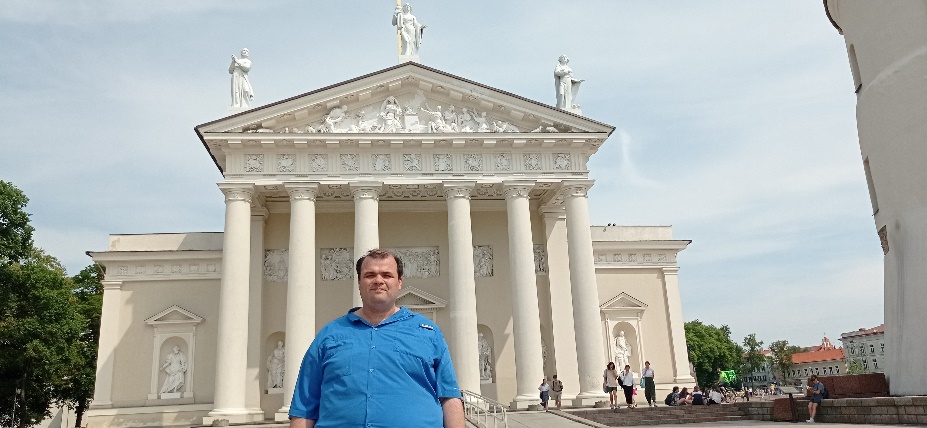 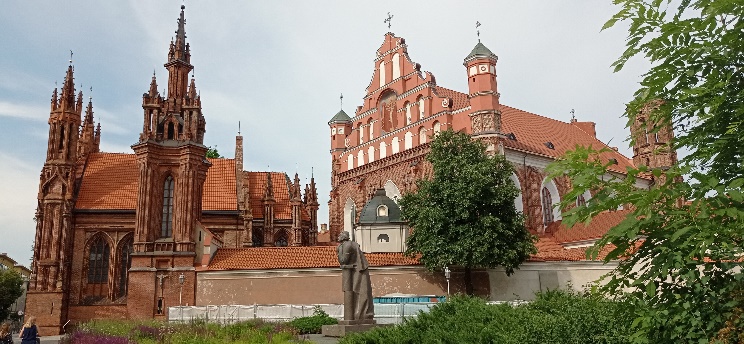 40
Thank you for your attention!
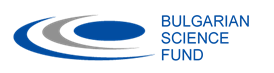 This work was supported by the Bulgarian Science Fund under contract KP-06-M48/2 /26.11.2020.
12/21/2022
Petar Danev & Hristo Tonchev
41
Example 2
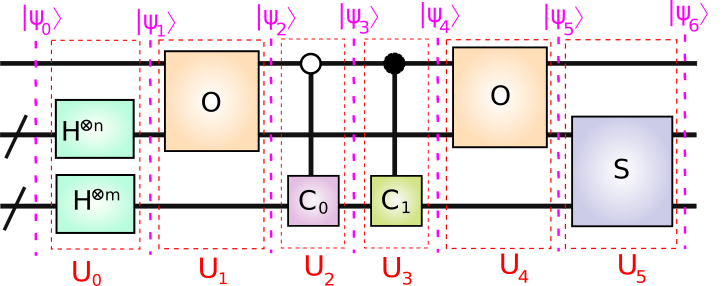 Example 2
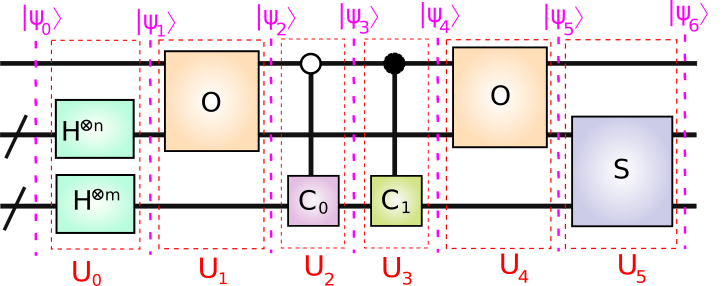 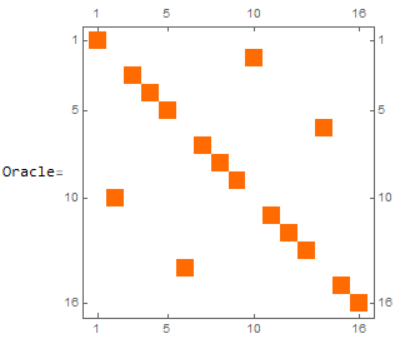 Example 2
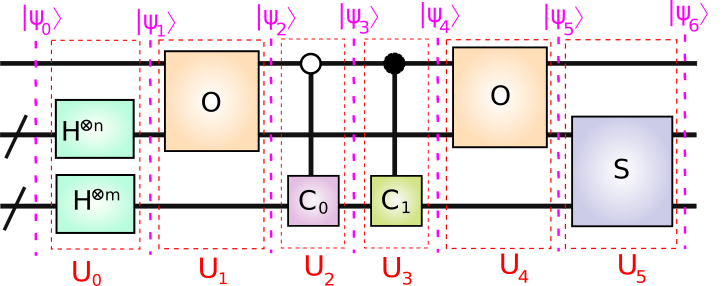 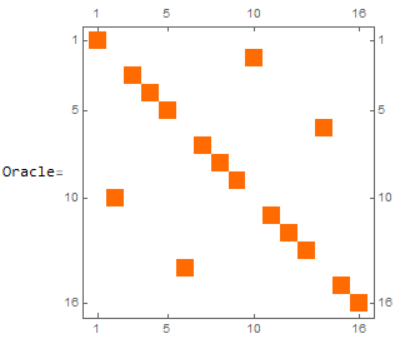 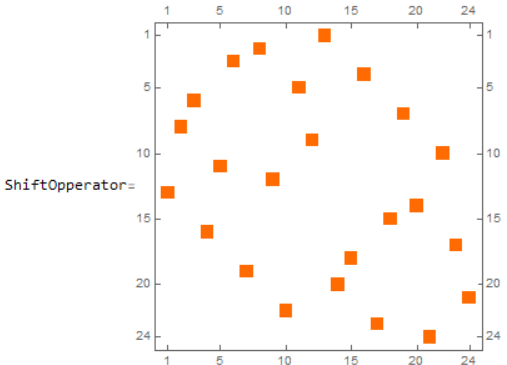 Example 2
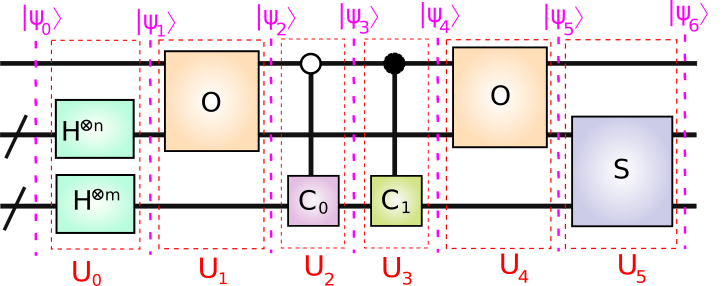 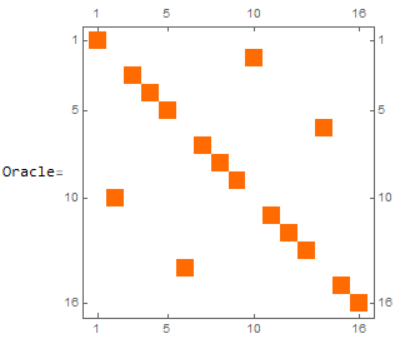 Example 2
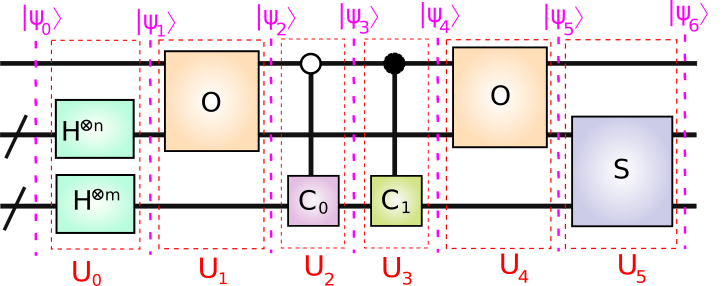 Example 2
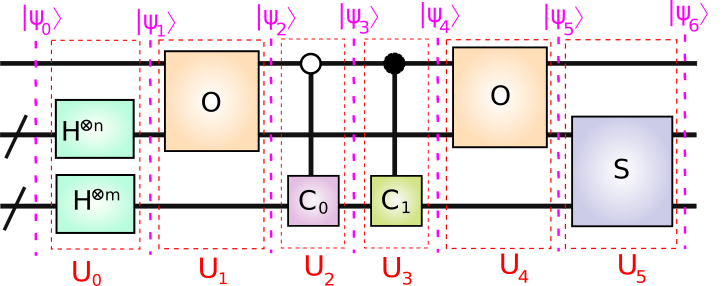 Shift Operator
Shift operator S defines the topology of the walked object
Coin Register Size is 2
Coin Register Size is 3
Coin Register Size is 4
12/21/2022
Petar Danev & Hristo Tonchev
48
Hypercube and Node Numbering
Hypercubes with different dimensions (0 - 3):
Each node (and also edges) can be numbered with binary string label. Zeroth node can be arbitrary chosen.
	Two nodes in a hypercube are neighbors, if they differ by only one symbol (their Hamming distance is 1).
12/21/2022
Petar Danev & Hristo Tonchev
49
Walk Coin
Walk coin gives probabilities for transition between nodes connected by an edge. 
The system can be in superposition of nodes, so during the evolution it can go to different superposition of states.
If probability to go in each direction is the same, then off diagonal matrix elements should be the same.
Original QRWS algorithm uses Grover coin G for traversing a graph. For coin with size n:
12/21/2022
Petar Danev & Hristo Tonchev
50
Machine learning and optimization
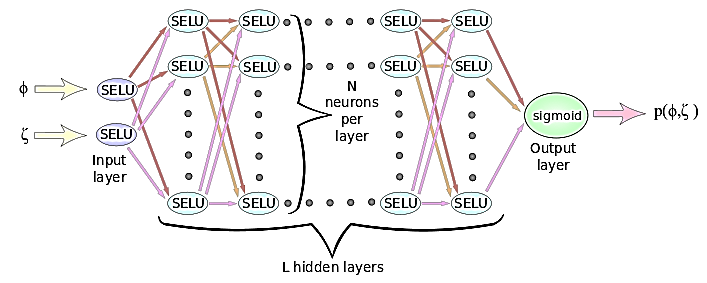 This neural network is used to fit training examples to obtain a ML model that best approximate quantum random walk search algorithm. This model is used to optimize the quantum algorithm
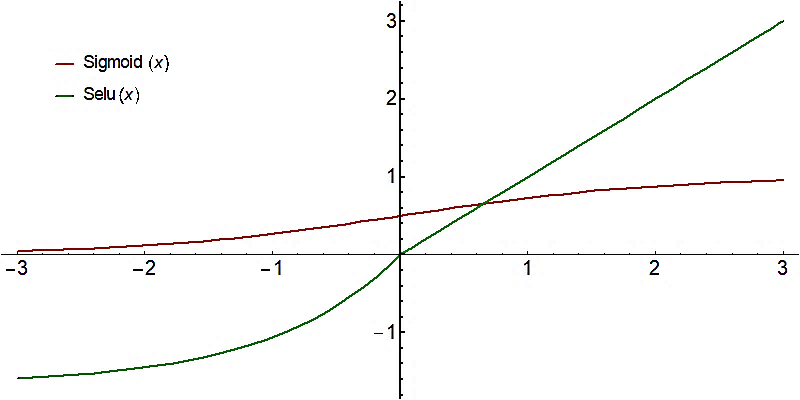 Gradient descent is an iterative optimization algorithm for finding a local minimum of a function by making steps at direction of the steepest descent.
51
12/21/2022
Petar Danev & Hristo Tonchev
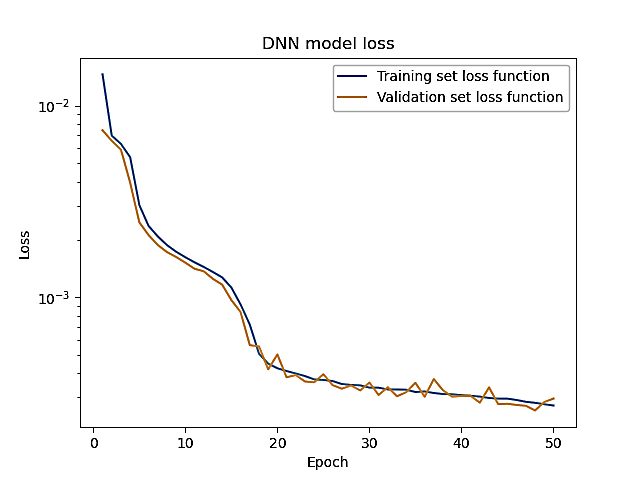 Epoch – one run of the neuron network trough training examples. Network update its parameters at end of each epoch.
Batch Gradient Descent – At each epoch, lost function is calculated by smaller portion of training examples (batch). This batch is taken by random training examples. Therefore there is larger uncertainty at the end of the training, lost function oscillate around the minimum.
Training Set – set used to train NN
Validation Set – set used to evaluate NN
Lost function – measure how well ML model fit training examples (depend of network parameters)
Early stopping – stop training of NN when LF on VS starts to worsen trough the epochs
On the left figure darker colors correspond to smaller lost function => better ML model 
Adam optimization is a stochastic gradient descent method that is based on adaptive estimation of expected value and variance
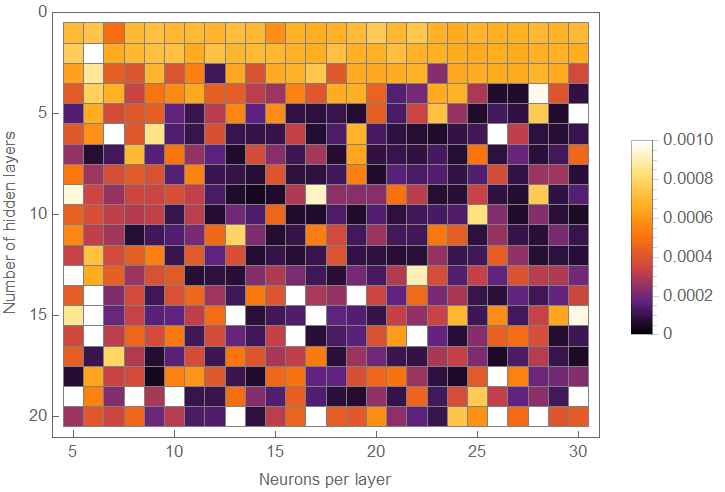 52
12/21/2022
Petar Danev & Hristo Tonchev
Optimizing walk coin by machine learning
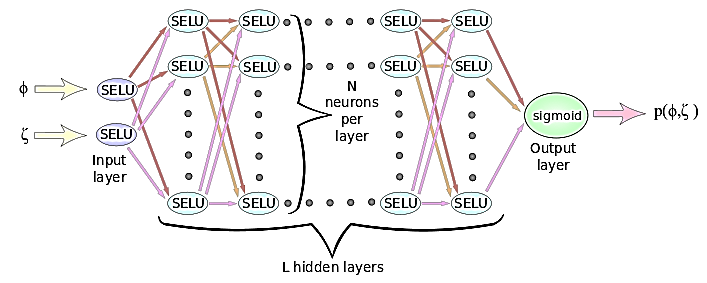 53
12/21/2022
Petar Danev & Hristo Tonchev